California Community CollegesBudget Process
John Freitas, ASCCC Treasurer (Facilitator)
Mario Rodriguez, Vice Chancellor of Finance and Facilities, Chancellor’s Office

Faculty Leadership Institute
June 16, 2017
Sacramento Sheraton Grand
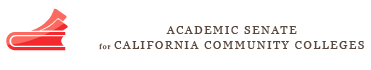 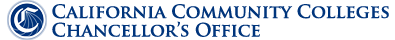 Outcomes
Understand the budget process
Know where you have influence
Find key documents
Thoughts on future budgets
Budget Process – Inputs
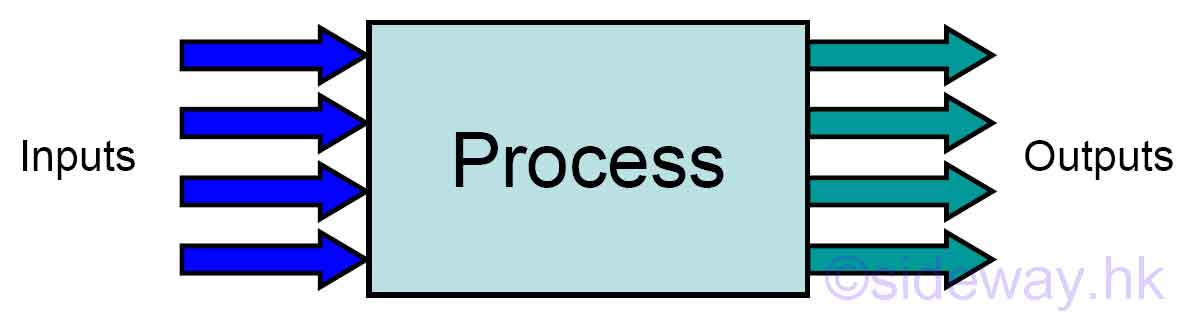 Budget Development Workgroup 
Made up of Consultation Council organizations
Debate key points and issues
Assign dollars to the priorities
Consolation Council
Generally agree with the points and issues
Board of Governors
May ask for additional issues or dollars
Budget Process – Governor
Budget Change Proposals
Submitted to DOF in fall
Possibly incorporated in the Governor’s Budget
Governor’s Budget
January 10th
First estimate of revenues and priorities for the year
May Revision
May 14th
Update on revenues and priorities
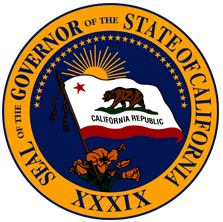 Budget Process – Legislature
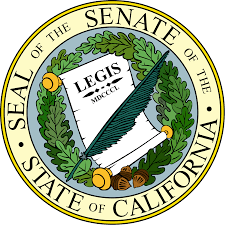 Budget Subcommittee
Hearings held on GB and MR
Generally no actions taken prior to MR
House’s Budgets
Each house (Assembly and Senate) will adopt a budget
Mostly based on the MR
Conference Committee
Debate differences (mostly)
Big 5 is now Big 3
On time budget
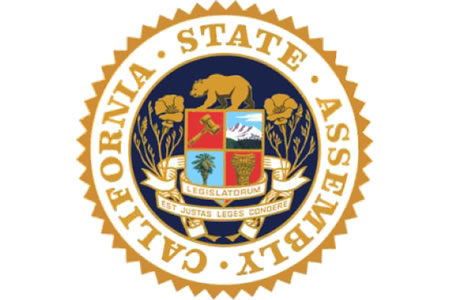 Budget Process – Final Budget
Governor approves budget
Can veto items
Budget Bill
Includes all of the items in the 2017-18 FY
AB 97
Trailer Bill
Includes all laws necessary to implement budget
We generally have a few
SB 85, SB 83, AB 101
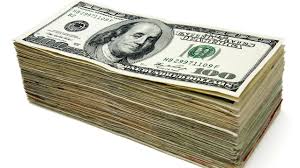 2017-18 Budget Overview – On-going
$183.6m base increase
1% growth
1.56% COLA
$10m for OEI LMS
$25m for Completion Grants ($2,000/year)
$20m for Full-time Student Success Grants ($1,000/year)
$5m VRCs
$2.5m Umoja
2017-18 Budget Overview – One-time
$150m for Guided Pathways
$20m for Innovation Awards
$8m for economic development grants
$7m for VRCs
$4.5m for mental health services
$2.5m for Title IX training
$2.5m for Hunger-Free grants
$1m for ASCCC for C-ID
$76.9m for deferred maintenance and instructional equipment
Future Budgets
Modest increases in Prop 98
Until a recession
Continued focus on student success
Guided Pathways
Funding for outcomes
Continued discretion
At least until new Governor
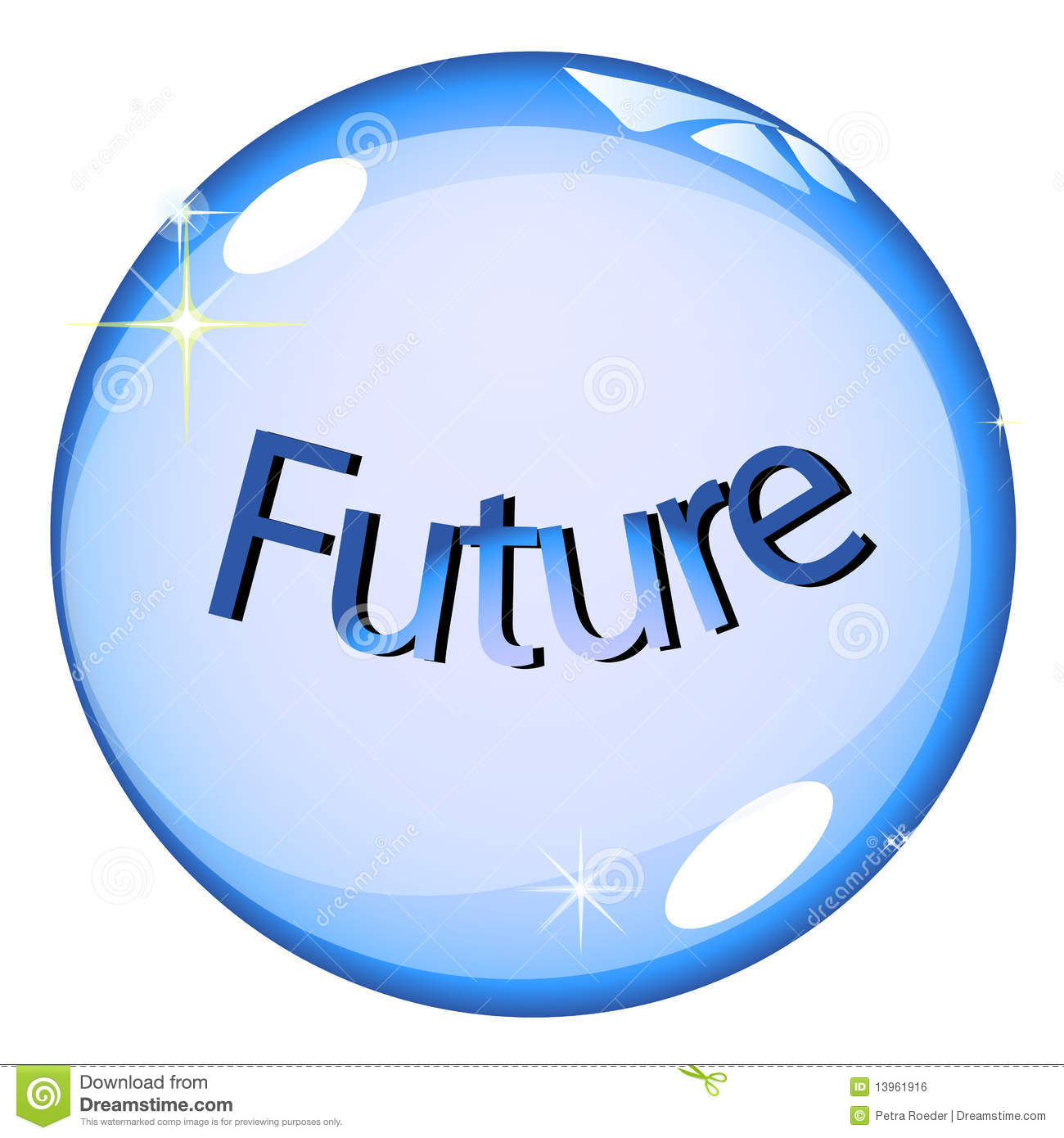 Where to find information
Budget Considerations - A Primer for Senate Leaders (2009)
https://goo.gl/PB2yw8
Local Data
Tentative Budget, Final Budget, 311, 311Q, 320, Audit
Statewide Data
Budget News, Budget Summaries, FON, Staffing Reports, Fiscal Data Abstract
Questions?
Contact Information for Mario Rodriguez:
(916) 218-2759 
mrodriguez@cccco.edu


Thank You!